ProRace: Practical Data Race Detection for Production Use
Tong Zhang, Changhee Jung, Dongyoon Lee
Department of Computer Science
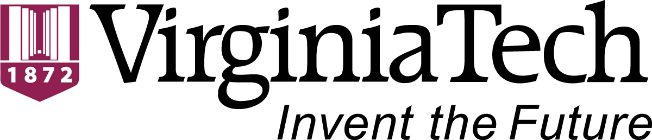 [Speaker Notes: Good afternoon, my name is Tong Zhang, from VirginiaTech. My advisors are Dr. Changhee Jung and Dr. Dongyoon Lee. Today I’m going to present: ProRace, Practical Data Race Detection for Production Use.]
Data Races in Multithreaded Programs
Two threads access the same shared location (one is write)
Not ordered by synchronizations
Thread 1
Thread 2
if (p) {
fput(p, …)
p = NULL
crash
}
MySQL bug #3596
[Speaker Notes: What is data race?
A data race occurs when: two or more threads in a single process access the same memory location concurrently, and. at least one of the accesses is for writing, and. the threads are not using any exclusive locks to control their accesses to that memory.
---------
For example, we have a real world bug comes from MySQL. If we have such interleaving that causes nullify of p between these lines, it will cause thread 1 crash.

Now let’s take a look at real world problems it caused.]
Race Conditions Caused Severe Problems
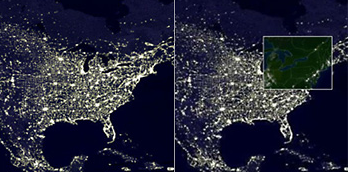 • 50+ million people lost power

• Cost an estimated $6 billion
Northeast Blackout of 2003
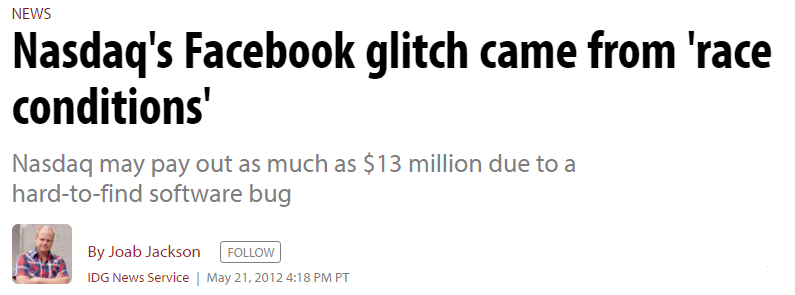 • About 30 million shares’ worth
   of trading were affected

• Cost an estimated $13 million
Stock Price Mismatch in 2012
[Speaker Notes: Northeast blackout in 2003, which caused 50+ million people in darkness, caused $6 billion loss.
Recently, in 2012 it caused nasdaq stock price mismatch. That caused $13 million loss.
----
It will be good if we have a always on data race detector to detect such issue and prevent it from happening.]
Limitations of Existing Dynamic Race Detectors
Sound and Complete Data Race Detectors
FastTrack [PLDI’09]
Intel’s Inspector XE
Google’s Thread Sanitizer
High overhead
(10-100x)
Not suitable for production run
Can not be left always-on
[Speaker Notes: People have developed several kinds of data race detectors.

First, sound and complete data race detectors, for example FastTrack, Inspector XE and Tsan, which usually have high overhead which is not suitable for production environment and often used in testing phase.

Another type of data race detector trade off compleness/soundness for speed, one example is sampling based data race detector.

There are several sampling based data race detectors such as LiteRace, Pacer, they have non-negligible
overhead,
Data Collider and RaceZ have low overhead but suffers from low detection capability.]
Limitations of Existing Dynamic Race Detectors
Sampling-based (Unsound) Data Race Detectors
SW sampling
LiteRace [PLDI’09]
Pacer [PLDI’10]

HW sampling
DataCollider [OSDI’10]
RaceZ [ICSE’11]
Still expensive
(up to 1.86x)
Low detection coverage
(high false negatives)
[Speaker Notes: Sampling based->has its problem, explain in next slide]
Key Problem: Sampling is Unsound
Thread 1
Thread 2
…
…
A = A + 1
C = C*C
Race Detected!
Race Missed!
B = A * A
p = null
fput (p, …)
D = D-C
…
…
Sampled instructions
[Speaker Notes: Here’s an example showing that why naïve sampling does not work the best.

There’re two threads trying to access a share variable p.
If we can sample access to p for both thread 1 and thread 2, then we can detect it,
otherwise the race can not be detected.]
Our Goal: Production Runnable
Lightweight Sampling
Use Performance Monitor Unit (PMU) support in commodity processors: e.g., Intel’s PEBS and PT
Use custom PMU driver

High Detection Capability
Reconstruct unsampled memory accesses via best-effort forward/backward replay
Detect data races with extended memory traces
[Speaker Notes: Our goal is to put data race detector into production environment, which requires low online overhead and high detection capability,
These two requirements are not solved by previous approaches.]
Outline
Motivation
Background: Hardware Assisted Program Tracing
ProRace: Design and Implementation
Experiments
Conclusion
[Speaker Notes: So far we have talked about data race, the pros and cons of existing solutions and our proposed solution.
Next I’m going to introduce PEBS and PT in Intel processor.]
Intel Processor’s Supports for Program Tracing
PEBS (Precise Event Based Sampling)
Configurable sampling frequency and events
e.g., retired loads/stores
Provides the sampled event and its architectural execution context at the sample time
e.g., register values, time stamp counter (TSC), etc., but not memory states

PT (Process Tracing)
Complete control-flow trace
e.g., branch decisions, target IP
HW compression -> Requires post-processing
[Speaker Notes: Remove HW compression?
Present in this way: PEBS->collect memory samples/architecture state,
Varying frequency->adjust runtime overhead
Adjustable Events->sampling memory access


With Intel’s new processor, sampling can be done by using PEBS without instrumenting the original program.
There’s also another program monitor called PT, which can record branch information at low cost. 
ProRace leverages both PEBS to sample architecture state and PT for branch information to do offline memory recovery.]
Outline
Motivation
Background: Hardware Assisted Program Tracing
ProRace: Design and Implementation
Experiments
Conclusion
[Speaker Notes: ProRace Design and Impelmentation]
Overview of ProRace
Online
Offline
Data Race Detector
Sync Ops.
Library
Data
Race
Report
Mem. Ops &
Architecture
State
Low detection
coverage
low overhead
High detection 
coverage
PEBS
Reconstruct
Memory
Accesses
Extended
Memory
Trace
Memory
Trace
Extended
Memory
Trace
Extended
Memory
Trace
Branch
Information
PT
Custom Driver - See the paper
Focus of this talk
[Speaker Notes: Change color, more deep color
Replay->reconstruct unsampled memory accesses

This is an overview of ProRace,
With PEBS, ProRace sample architecture state and memory access at low cost,
With PT’s branch information, together with backward/forward replay,
it can recover many more memory accesses to improve detection capability.

In this talk we focus on replay part of ProRace. Please refer to paper for driver design.]
Program Path Recording via Process Trace
BB0
Process Trace (PT)
…
BB1
BB2
BB1: T (to BB2)
T
T
F
F
BB2: F (to BB3)
BB3: T (to BB1)
BB1: T (to BB2)
BB5
BB2: T (to BB4)
BB4: T (to BB3)
…
BB4
BB3
PEBS Sample
[Speaker Notes: Present in this way: explain PT can collect full program branch information
By using this PT Information, we can construct stream line of code, which we are going to use to
Reconstruct memory accesses
Add sample point, saying that we are going to start from the sampled point
-----

Now let’s look at an example:
We have a CFG which contains several BBs and branches,
By having PT info, we can construct a stream line of code using basic blocks,
Here we constructed it using BB1,BB2 and BB4.
In the next couple of slides, we will use this code snippet together with PEBS sample to do memory access reconstruction.]
Reconstructing Unsampled Memory Accesses via Forward Replay
Read [B-28]
Read [B-24]
Write [B-28]
Write [B-24]
D
-
-
-
-
-
-
-
-
A
A
A
A
-
-
-
-
-
B
B
B
B
B
B
B
B
B
C
C
C
C
C
C
C
C
C
Read [B-1]
PEBS Sample
- Unknown Value
[Speaker Notes: We show how forward replay works using this example,
PEBS sample was marked using red triangle. And we got all value for these registers.
We write down the register value in the table, if not known, we use a dash line.
Note that each line in the table shows the pre-condition of each instruction.
For each instruction, if the all required register state for calculating memory access is known, then the accessed memory address can be recovered.
For the first instruction, required register to recover memory address is R2, we know that the R2’s value is B, so that the memory address is B-1.
We keep tracking such information for each instruction, even across basic blocks.]
Reconstructing Unsampled Memory Accesses via Backward Replay
Read [B-28]
Read [B-24]
Write [B-28]
Write [B-24]
D
-
-
-
-
-
-
-
-
D
D
D
D
Read [A]
A
A
A
A
-
-
-
-
-
A
A
A
-
B
B
B
B
B
B
B
B
B
B
B
B
B
C
C
C
C
C
C
C
C
C
C
C
-
-
Read [B-24]
Read [B-1]
PEBS Sample
- Unknown Value
[Speaker Notes: Second, the backward replay,
We start again from the PEBS sample. Note that this sample is the pre-state of current instruction and is the post-state of its precious instruction.
We track the availability of each register across instructions. If the register is overwritten, and unable to knows its previous value, we mark it as unknown, and use this as current instruction’s pre-state, then we calculate the memory address it accessed.

By using b/f replay, we managed to recover 7 more memory access using a single sample.]
Other Techniques Used by ProRace
To reduce online sample overhead
Custom PMU(PEBS+PT) driver
More efficient than off-the-shelf Linux Driver

To reconstruct more unsampled memory accesses
Memory emulation
Reverse execution
Reconstruct PC relative memory access

Please refer to the paper
[Speaker Notes: There are more techniques used by ProRace, please refer to the paper for more details.]
Implementation
Implementation
Online: Linux Kernel 4.x
Offline: Intel Pin + FastTrack [PLDI’09]



Evaluation
Performance Evaluation
PARSEC benchmark suites with simlarge input
Real world applications (Apache, MySQL, Memcached, etc.)
Detection Capability
12 real bugs from the previous literatures
[Speaker Notes: Add: Performance eval: PARSEC+RW app
Detection capability: 12 real examples
---
The prototype of ProRace’s online part was implemented on Linux Kernel 4.x
the offline part was implemented using Intel Pin and FastTrack.

We evaluated ProRace using PARSEC benchmark suite with simlarge input and several real world applications.]
Performance Overhead: PARSEC
Trace every N samples:
7% overhead
[Speaker Notes: Explain X-Y, using different sampling period

For cpu intensive applications in PARSEC, it is better to adjust sampling period to be high to reduce overhead.

Note that at the sampling period of 10000, we can achieve overhead as low as 7%.]
Performance Overhead: Real App
2.6% overhead
Trace every N samples:
[Speaker Notes: While for real world applications, it is possible to set sampling period to be lower and not incur high overhead]
Detection Capability
100% detection
[Speaker Notes: We also tested the detection capability using known bugs in applications.
We repeated the experiment for 100 times for each application using the same input set, and collected the result.
We can see that by leveraging forward/backward replay across basic blocks
more memory access can be recovered which can benefit detection capability.
Also we see that for three applications here ProRace achieved 100% detection rate because of PC relative addressing method,
In which case only branch Information is needed, which RaceZ may lose such cases.]
Conclusion
ProRace
Detection Capability
Sampling
Based
Detector
ProRace lowers the runtime cost of sampling and introduced new technique to reconstruct un-sampled memory accesses, which enhanced data race detection coverage.
Overhead
[Speaker Notes: To conclude,
ProRace is an efficient dynamic race detector which lowers runtime cost and enhanced data race detection coverage.]
Q&A
Thank you!
1. Performance Overhead
[Speaker Notes: We compared the ProRace’s PMU driver with stock driver coming together with linux kernel. 
With same sampling period, ProRace’s overhead is smaller than stock driver.]
3. Offline Analysis Cost
Prototype
Using Pin Tool
Can be optimized and parallelized
[Speaker Notes: This figure shows the offline cost for ProRace’s prototype.
Currently, the cost mainly comes from decoding/synthesizing PT/PEBS Trace and replay.
This part can be further optimized and parallized.]
Memory Recovery Rate
Recover unsampled memory accesses
Forward replay
Thread 2
Trace
Thread 1
Trace
p = malloc();
if ( p ) {



    r = &p;



    
   **r++;
}
t0
p = NULL
Sample p
Sample r
t1
t2
PEBS SAMPLE
Sample p
t3
Recovered
Forward replay
crash
Backward replay
Time
[Speaker Notes: Forward replay: we have two threads accessing a shared memory location p,
for thread 1 we got address of p stored in r.
using forward replay, we can recover the memory access for the next statement
And reason about the memory location accessed by thread 1.]
Recover unsampled memory accesses
Backward replay
Thread 2
Trace
Thread 1
Trace
p = malloc();
if ( p ) {



    r = &p;



    
   **r++;
}
Sample p
t0
p = NULL
Sample p
Sample r
t1
t2
PEBS SAMPLE
t3
Recovered
Forward replay
crash
Backward replay
Time
[Speaker Notes: Backward replay: same example,
for thread 1 we got address of p stored in r.
by]
Recover unsampled memory accesses
Replay Across BasicBlock
Thread 2
Trace
Thread 1
Trace
Sample p
p = malloc();
if ( p ) {



    r = &p;



    
   **r++;
}
Taken Branch
Sample p
t0
p = NULL
Sample p
Sample r
t1
t2
PT SAMPLE
PEBS SAMPLE
t3
Recovered
Forward replay
crash
Backward replay
Time
[Speaker Notes: Backward replay: same example,
With branch information we can reason about another memory write to p in the first statement]
Recover unsampled memory accesses
Replay with memory emulation enabled
%a
%c
✓
✓
✗
✓
✓
✓
✓
✗
✗
Read [%c]
Read [%b-16]
Read [%b-20]
Memory
[%b]
…
%c
✓
[%b-16]
%a
✓
[%b-20]
✓ available
✗unavailable
[Speaker Notes: Now, replay with memory emulation. We can recover more memory status.
Let’s do this for backward replay for the previous slide.
Starting from the sampled instruction, we go backward, for 21: we know that the value of rcx after this instruction got executed is same as the memory content at -16(%rbp), so that we can recover the memory content with register rcx, and we mark %rcx as unavailable before execution.
We do the same thing for instruction 1e.]
Recover unsampled memory accesses
Replay with memory emulation enabled(continued)
✓
✓
✓
✓
✓
✓
✓
✓
✓
✓
✓
✓
✗
✓
✗
Read [%b-16]
Read [%c]
Read [%b-16]
Read [%c]
NOT RECOVERED
Memory
✓
%c
%c
[%b-16]
• Recovered through memory emulation
✓ available
✗unavailable
Recover Unsampled Memory Accesses
void foo(int x, int *s)
{
    for (int i=0;i<x;i++)
    {
        (*s) += i;
    }
}
[Speaker Notes: Now let’s look at an example:
This code snippet does simple add in a loop and write back to *s.
The compiled code is shown in the right side.
And the control flow graph for this code snippet looks like this.

ProRace treat the whole program execution trace as a stream line of code which consists of multiple basic blocks, tracks the register status, analyze each instruction and recovery memory access.

In next couple of slides, we will show the code in this way.]
Offline Forward Replay
Read [C]
A
B
C
-
B
C
Write [C]
-
B
C
Read [B-20]
-
B
C
-
-
B
B
C
C
Write [B-20]
PEBS Sample
[Speaker Notes: First, lets look at how forward replay works using this code example. Suppose we got a sample at the thrid row, all registers are available, we can recover the memory access, however we don’t know the memory content of (%rcx), and %eax got kill so that %eax is not available any more for next instruction. We do the same thing for the next couple of instructions, if the required operand to calculate memory is available we can recover the accessed memory address.]
Offline Backward Replay
Read [B2-16]
Read [B2-20]
Read [C]
A
-
A
B
B
B
-
-
C
-
B
C
Write [C]
-
B
C
Read [B-20]
-
B
C
-
-
B
B
C
C
Write [B-20]
PEBS Sample
[Speaker Notes: Second, the backward replay, from the very point we got the sample, we can do backward replay. For row two, rbp is alive, so that we know the accessed memory address is -16+%rbp, and this instruction kill %rcx, so that we don’t know its previous value, it becomes unavailable. We can do the same thing for row one.]
Replay Across Basic Blocks [Using PT Info]
Read [B2-16]
Read [B2-20]
Read [C]
Read [B2-14]
Read [B2-20]
A
-
A
-
-
-
B
B
B
B
B
B
-
-
C
-
-
-
Enable PT to Play Across BB
-
B
C
Write [C]
-
B
C
Read [B-20]
-
B
C
-
-
B
B
C
C
Write [B-20]
PEBS Sample
[Speaker Notes: With branch information, we can carry live register across basic blocks and recover more memory accesses.
Let’s start from the where we left from previous slide, we carry these available register states to previous instruction and recover them.
Note that this process can be done recursively for multiple times until no more memory access can be recovered.]
Intel Processor’s Supports for Program Tracing
PEBS(Precise Event Based Sampling)
    Architecture State
    Configurable Frequency/Event
PT (Process Tracing)
    Complete control-flow trace
BB0
BB1
BB2
T
T
F
F
Process Trace (PT)
…
BB1: T (to BB2)
BB5
BB2: F (to BB3)
BB3: T (to BB1)
BB1: T (to BB2)
BB4
BB2: T (to BB4)
BB3
BB4: T (to BB3)
…
[Speaker Notes: PEBS is such a device, for a process, it can sample architecture state given the event and sampling frequency.
By adjusting we can change budget for sampling, by adjusting event, we can choose different kind of instruction to sample at.
PT is such a device, for the process, it can collect full control flow for a given process.

Remove HW compression?
Present in this way: PEBS->collect memory samples/architecture state,
Varying frequency->adjust runtime overhead
Adjustable Events->sampling memory access


With Intel’s new processor, sampling can be done by using PEBS without instrumenting the original program.
There’s also another program monitor called PT, which can record branch information at low cost. 
ProRace leverages both PEBS to sample architecture state and PT for branch information to do offline memory recovery.]
Program Path Recording via Process Trace
BB0
Process Trace (PT)
…
BB1
BB2
BB1: T (to BB2)
T
T
F
F
BB2: F (to BB3)
BB3: T (to BB1)
BB1: T (to BB2)
BB5
BB2: T (to BB4)
BB4: T (to BB3)
…
BB4
BB3
PEBS Sample
[Speaker Notes: Present in this way: explain PT can collect full program branch information
By using this PT Information, we can construct stream line of code, which we are going to use to
Reconstruct memory accesses
Add sample point, saying that we are going to start from the sampled point
-----

Now let’s look at an example:
We have a CFG which contains several BBs and branches,
By having PT info, we can construct a stream line of code using basic blocks,
Here we constructed it using BB1,BB2 and BB4.
In the next couple of slides, we will use this code snippet together with PEBS sample to do memory access reconstruction.]
Reconstructing Unsampled Memory Accesses via Forward Replay
Read [B-1]
Read [B-28]
Write [B-28]
Read [B-24]
Write [B-24]
PEBS Sample
- Unknown Value
D
A
B
C
-
A
B
C
-
A
B
C
-
A
B
C
-
-
B
C
-
-
B
C
-
-
B
C
-
-
B
C
-
-
B
C
[Speaker Notes: We show how forward replay works using this example,
PEBS sample was marked using red triangle. And we got all value for these registers.
We write down the register value in the table, if not known, we use a dash line.
Note that each line in the table shows the pre-condition of each instruction.
For each instruction, if the all required register state for calculating memory access is known, then the accessed memory address can be recovered.
For the first instruction, required register to recover memory address is R2, we know that the R2’s value is B, so that the memory address is B-1.
We keep tracking such information for each instruction, even across basic blocks.]
Reconstructing Unsampled Memory Accesses via Backward Replay
Read [B-1]
Read [B-28]
Write [B-28]
Read [B-24]
Write [B-24]
Read [A]
Read [B-24]
PEBS Sample
- Unknown Value
D
-
B
-
D
A
B
-
D
A
B
C
D
A
B
C
D
A
B
C
[Speaker Notes: Second, the backward replay,
We start again from the PEBS sample. Note that this sample is the pre-state of current instruction and is the post-state of its precious instruction.
We track the availability of each register across instructions. If the register is overwritten, and unable to knows its previous value, we mark it as unknown, and use this as current instruction’s pre-state, then we calculate the memory address it accessed.

By using b/f replay, we managed to recover 7 more memory access using a single sample.]